Thánh Lễ Hôn Phối
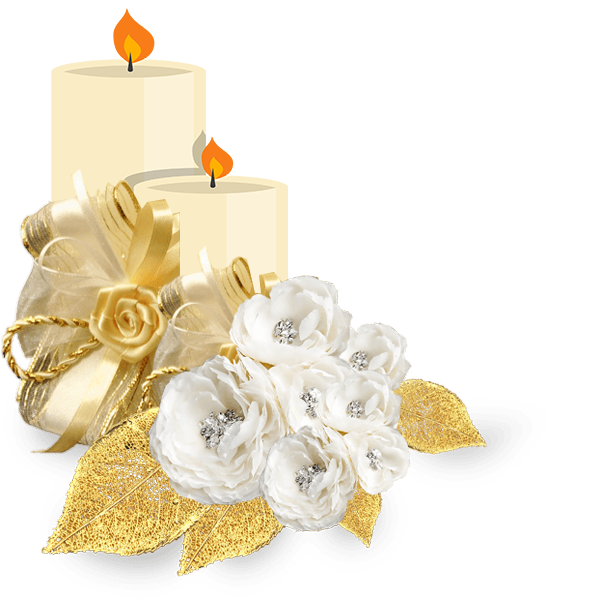 Anh Đaminh Đặng Văn Sáng
và  
Chị Maria Nguyễn Thị Linh Văn
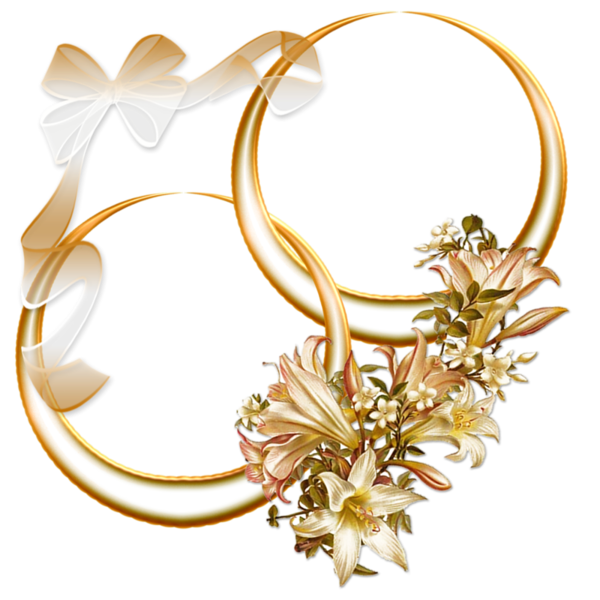 Ca Nhập LễĐưa NhauNgọc Linh
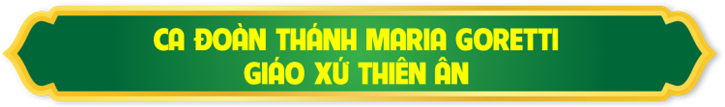 Tk1: Đưa nhau đến trước bàn thờ chung lòng thề hứa yêu nhau. Nơi đây yêu thương trao hiến xin trọn lời hứa ngày nay …
… Yêu thương xin mãi dâng đầy, cho tình nồng ấm men say. Xin Cha yêu thương đưa dìu, cho tình không chút phôi pha.
Đk: Xin cho tình chúng con đây thắm nồng tựa nắng ban mai. Trao nhau lời hứa hôm nay, suốt đời nguyện giữ trung thành.
Tk2: Trăm năm chung kết ân tình, hoa lòng luôn ngát hương yêu. Gian nan hay khi vui sướng, duyên tình không chút mờ phai …
… Bên nhau vui bước trong đời, không nề gian khó nguy nan. Yêu thương có Chúa đưa dìu, chung đường đi mãi trăm năm.
Đk: Xin cho tình chúng con đây thắm nồng tựa nắng ban mai. Trao nhau lời hứa hôm nay, suốt đời nguyện giữ trung thành.
Tk3: Trăm năm xin giữ câu thề hương tình chất ngất men say. Chung nhau xây bao mơ ước hoa tình thơm ngát vườn xuân …
… Mai sau con cháu vui vầy gia đình hạnh phúc an vui. Yêu thương mơ sương cho đời, cho rừng xanh lá hương thơm.
Đk: Xin cho tình chúng con đây thắm nồng tựa nắng ban mai. Trao nhau lời hứa hôm nay, suốt đời nguyện giữ trung thành.
Thánh Lễ Hôn Phối
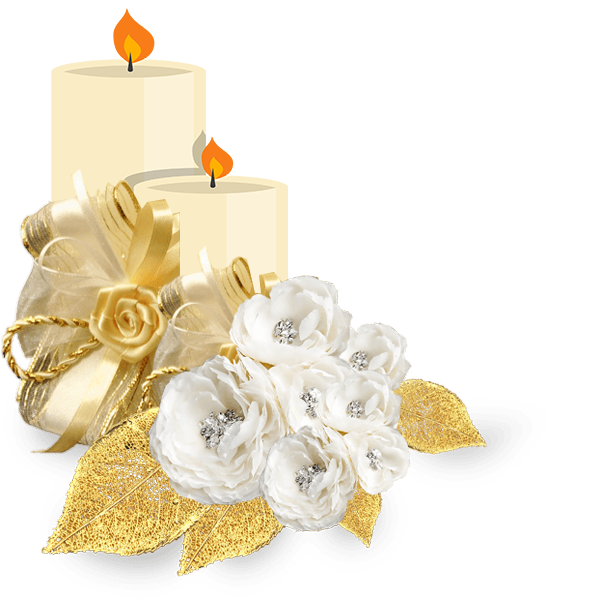 Anh Đaminh Đặng Văn Sáng
và  
Chị Maria Nguyễn Thị Linh Văn
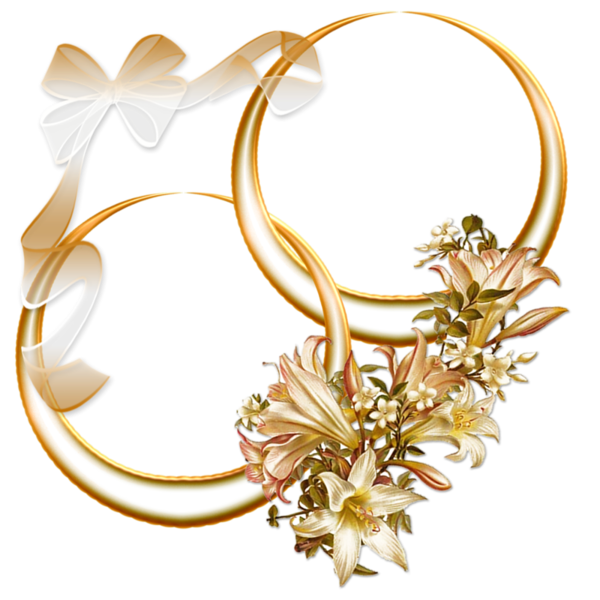 KINH VINH DANH
Chủ tế: Vinh danh Thiên Chúa trên các tầng trời.A+B: Và bình an dưới thế cho người thiện tâm.
A: Chúng con ca ngợi Chúa.
B: Chúng con chúc tụng Chúa. A: Chúng con thờ lạy Chúa. 
B: Chúng con tôn vinh Chúa.
A: Chúng con cảm tạ Chúa vì vinh quang cao cả Chúa.
B: Lạy Chúa là Thiên Chúa, là Vua trên trời, là Chúa Cha toàn năng.
A: Lạy con một Thiên Chúa, Chúa Giêsu Kitô.
B: Lạy Chúa là Thiên Chúa, là Chiên Thiên Chúa là Con Đức Chúa Cha.
A: Chúa xóa tội trần gian, xin thương xót chúng con.
B: Chúa xóa tội trần gian, xin nhậm lời chúng con cầu khẩn.
A: Chúa ngự bên hữu Đức Chúa Cha, xin thương xót chúng con.
B: Vì lạy Chúa Giêsu Kitô, chỉ có Chúa là Đấng Thánh.
Chỉ có Chúa là Chúa, chỉ có Chúa là đấng tối cao.
A+B: Cùng Đức Chúa Thánh Thần trong vinh quang Đức Chúa Cha. 
Amen.
Thánh Vịnh 127Vinh Phúc ThayLm. Kim Long
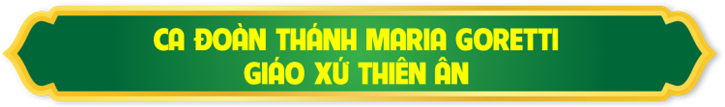 Đk: Vinh phúc thay người kính sợ Chúa, và hằng đi trên đường quang minh Thiên Chúa. Người hưởng huê lợi tay người tạo nên, và hạnh phúc Chúa thưởng ban muôn đời.
Tk1: Hiền thê người tựa gốc nho sai trái trong nội thất nhà người. Con cái người như đám cây Ô-liu, sum xuê quanh mâm bàn người.
Đk: Vinh phúc thay người kính sợ Chúa, và hằng đi trên đường quang minh Thiên Chúa. Người hưởng huê lợi tay người tạo nên, và hạnh phúc Chúa thưởng ban muôn đời.
Tk2: Ngàn ân lộc của Chúa ban chan chứa trên kẻ kính sợ Ngài. Xin Chúa từ trên núi Si-on chúc phúc suốt cả đời người.
Đk: Vinh phúc thay người kính sợ Chúa, và hằng đi trên đường quang minh Thiên Chúa. Người hưởng huê lợi tay người tạo nên, và hạnh phúc Chúa thưởng ban muôn đời.
Tk3: Nguyện cho người được sống cao niên tuế trong hạnh phúc tuyệt vời. Con cháu Người đông đúc như sao trời, an vui đến muôn ngàn đời.
Đk: Vinh phúc thay người kính sợ Chúa, và hằng đi trên đường quang minh Thiên Chúa. Người hưởng huê lợi tay người tạo nên, và hạnh phúc Chúa thưởng ban muôn đời.
Alleluia - Alleluia:
Thiên Chúa là tình yêu, chúng ta hãy yêu thương nhau như Thiên Chúa đã yêu thương chúng ta.
Alleluia …
Thánh Lễ Hôn Phối
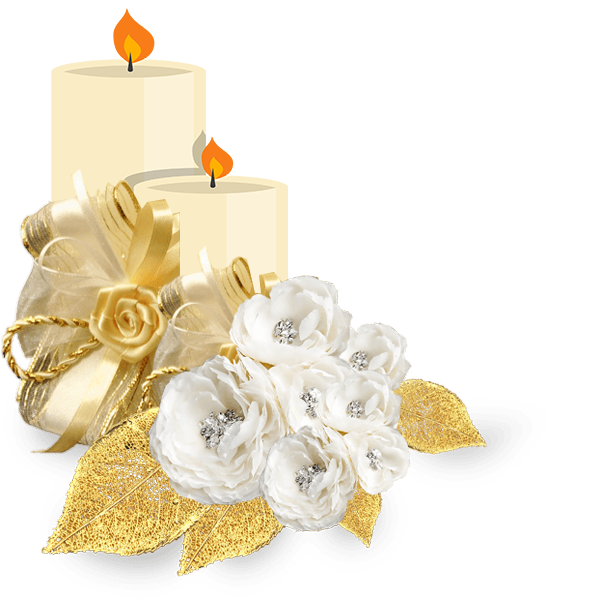 Anh Đaminh Đặng Văn Sáng
và  
Chị Maria Nguyễn Thị Linh Văn
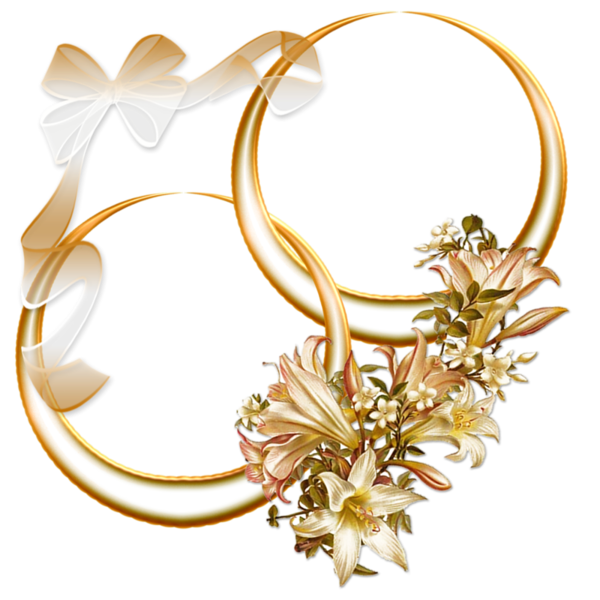 Dâng Lễ
Dâng Đời Trăm Năm
Phanxicô
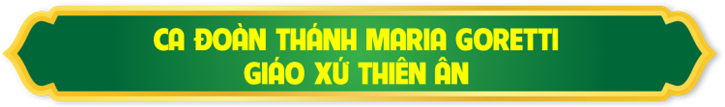 Tk1: Xin dâng lên Ngài đời trăm năm đã bắt đầu. Trăm năm ngày sau có ngày vui bên những ngày buồn. Đời trăm năm mai sau con có gì vui con có gì buồn (thời) dâng Ngài …
… Xin dâng Ngài bao nhiêu mưa nắng đến trong ngày mai. Tương lai biển rộng sông dài, nguyện xin Ngài đưa lối rồng mây.
Đk: Xin ban hồng ân, tình yêu năm tháng dịu êm. Xin dẫn đưa qua những ngày gió lộng mưa sa. Xin cho niềm tin xanh ngát hoa tầm xuân. Xin lấy hy sinh dệt chung câu hát chung tình.
Tk2: Chung dây tơ hồng là trăm năm chung tấm lòng. Dẫu mấy Biển Đông, mấy giòng sông ngăn bước vợ chồng. Dù đi trong cơn mưa, có Chúa dìu đưa qua hết con đường (thời) gia đình …
… luôn an bình, tươi như hoa mới thắm như bình minh. Trung trinh giữ vẹn câu thề, đường đi về luôn ấm tình vui.
Đk: Xin ban hồng ân, tình yêu năm tháng dịu êm. Xin dẫn đưa qua những ngày gió lộng mưa sa. Xin cho niềm tin xanh ngát hoa tầm xuân. Xin lấy hy sinh dệt chung câu hát chung tình.
Tk3: Xin ơn Thiên Đàng đời trăm năm theo giúp nàng. Sống với tình thương giữ tròn gương nhân đức mẹ hiền. Và tương lai mai sau có tiếng cười vui trong mái gia đình (này) xin Trời …
… ban cho người đôi tay nhân đức dẫn đưa đàn con. Gian nan xin dạy cho nàng được vững vàng trong Chúa bình an.
Đk: Xin ban hồng ân, tình yêu năm tháng dịu êm. Xin dẫn đưa qua những ngày gió lộng mưa sa. Xin cho niềm tin xanh ngát hoa tầm xuân. Xin lấy hy sinh dệt chung câu hát chung tình.
Tk4: Xin ơn cho người đời hy sinh luôn sáng ngời. Vững bước người cha dẫu đường xa bao nỗi đoạn trường. Người mang trên đôi vai gian khó ngày mai với biết bao nhiêu (là) hy vọng …
… bao hy vọng, mong sao tay Chúa dẫn đưa bình yên. Tơ duyên đã nguyện suốt đời thì xin Trời theo bước người đi.
Đk: Xin ban hồng ân, tình yêu năm tháng dịu êm. Xin dẫn đưa qua những ngày gió lộng mưa sa. Xin cho niềm tin xanh ngát hoa tầm xuân. Xin lấy hy sinh dệt chung câu hát chung tình.
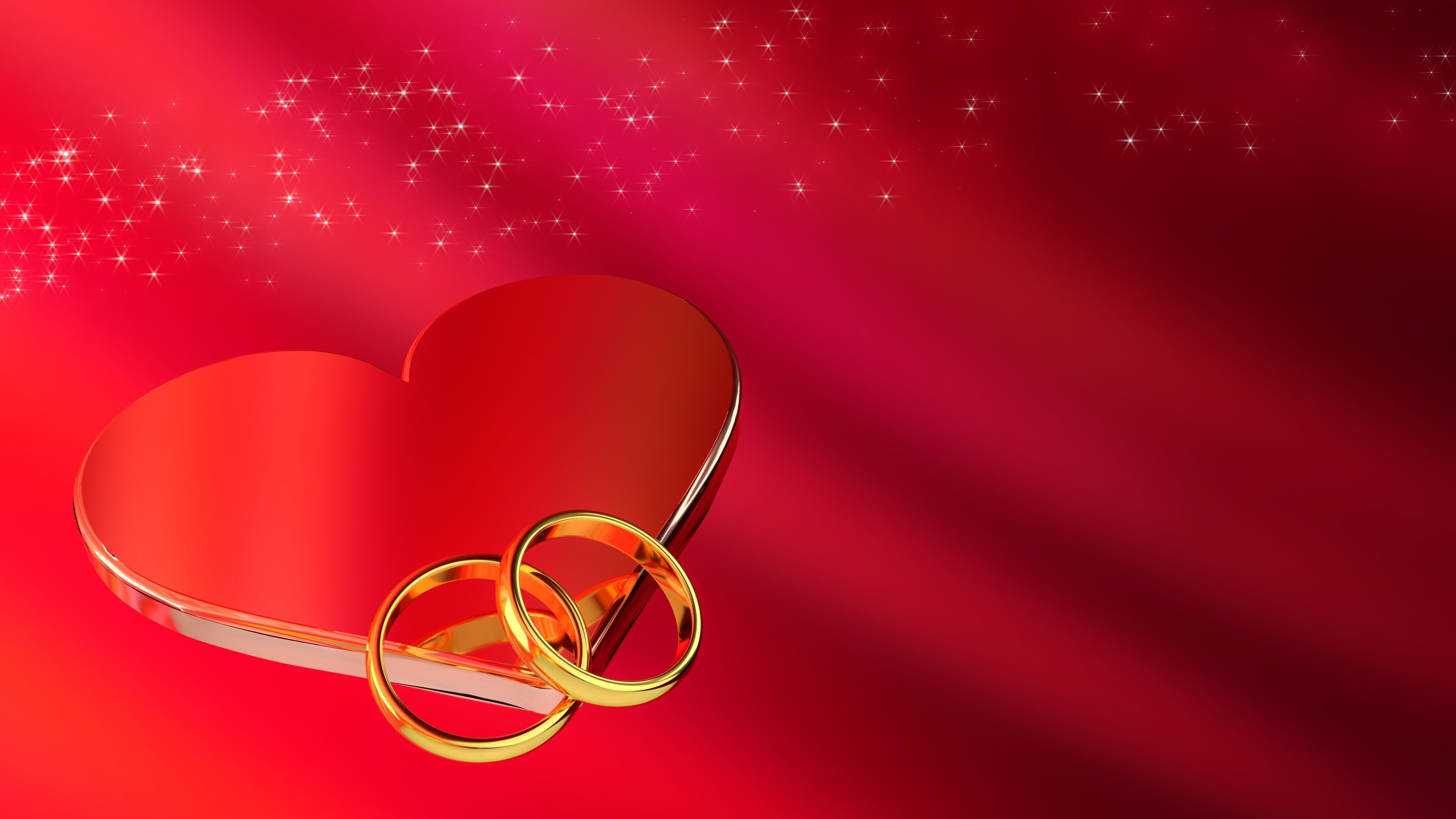 Thánh Lễ Hôn Phối
Anh Đaminh Đặng Văn Sáng
và  
Chị Maria Nguyễn Thị Linh Văn
Ca Nguyện Hiệp LễTình Yêu DângPhanxicô
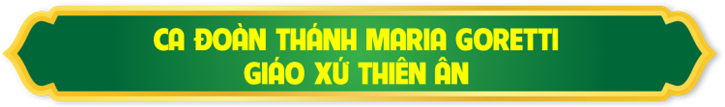 Tk1: Tình yêu con giờ đây như là hoa mới nở trong đêm sương, mới nở trong đêm trường. Nguyện dâng là dâng lên Chúa, mong Ngài ban sắc hương …
… Tình yêu con bây giờ, mong chờ với ước mơ. Dâng những ước mơ, nhờ ơn Chúa dệt thắm đời.
Đk: Xin dâng lên Thiên Chúa, mưa nắng hèn trong đời. Đường đời gian khó. Xin thương dìu dắt. Đường đời tăm tối. Xin Chúa làm vầng trăng.
Tk2: Đời trăm năm từ đây xin từ đây lối mở đưa nhau đi, cách trở đưa nhau về. Trần gian nhiều khi mưa gió, có tình Cha dắt qua …
… Đời trăm năm đâu ngờ, đâu ngờ hương sắc phai. Xin mãi không phai, tình yêu Chúa mặc cho người.
Đk: Xin dâng lên Thiên Chúa, mưa nắng hèn trong đời. Đường đời gian khó. Xin thương dìu dắt. Đường đời tăm tối. Xin Chúa làm vầng trăng.
Tk3: Đường ra đi ngày mai ôi ngày mai nâng đỡ trên đôi vai, gian khổ vương trên đường. Nguyện dâng mồ hôi nước mắt, mong đời sau sẽ vui …
… Đường ra đi xa mờ, nương nhờ tay Chúa đưa. Cho nắng hay mưa, tình Cha bóng rợp che đầu.
Đk: Xin dâng lên Thiên Chúa, mưa nắng hèn trong đời. Đường đời gian khó. Xin thương dìu dắt. Đường đời tăm tối. Xin Chúa làm vầng trăng.
Thánh Lễ Hôn Phối
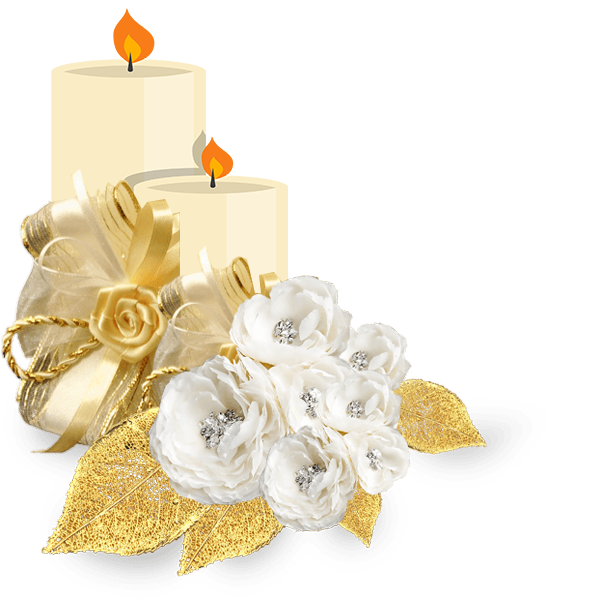 Anh Đaminh Đặng Văn Sáng
và  
Chị Maria Nguyễn Thị Linh Văn
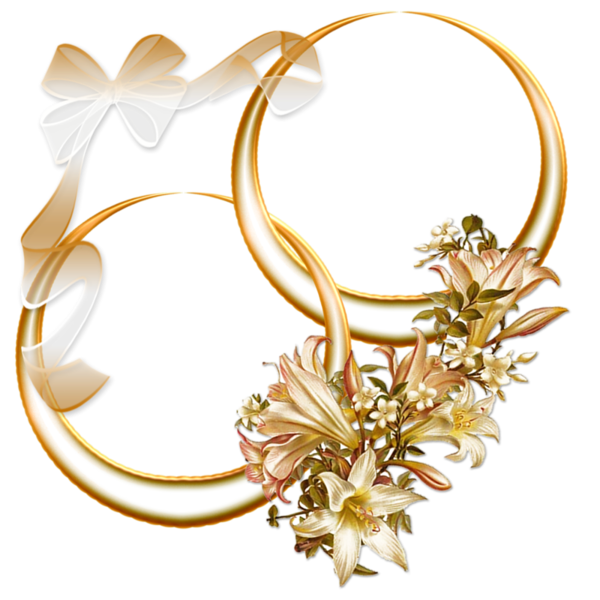 Ca Kết LễDiễm Tình Ca 3 Lm. Thành Tâm
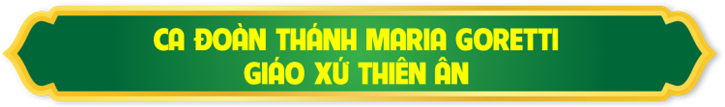 Đk:  Ngày hôm nay tiếng hát bay cao. Quỳ bên nhau trước Đấng Tối Cao, hứa yêu nhau trao câu thề chung sống trọn đời …
… Rồi mai đây kiếp sống có đôi. Đời buồn vui mãi mãi bên nhau. Khấn xin Mẹ thương dắt dìu tình yêu dâng cao.
Tk1:  Tay đan tay nhịp bước đi trong đời, xin yêu thương hạnh phúc đến cho người, người anh em yêu, người em anh mến. Mẹ ơi trông đến.
…  Như chim kia nhịp cánh trên mây ngàn, đôi tim con hòa khúc hát huy hoàng. Trọn đời yêu nhau, dù bao gian khó, có Mẹ đừng lo.
Đk:  Ngày hôm nay tiếng hát bay cao. Quỳ bên nhau trước Đấng Tối Cao, hứa yêu nhau trao câu thề chung sống trọn đời.
… Rồi mai đây kiếp sống có đôi. Đời buồn vui mãi mãi bên nhau. Khấn xin Mẹ thương dắt dìu tình yêu dâng cao.
Tk2:  Mai sau đây gặp lúc phải âu sầu, xin cho con đừng thế dễ quên lời, lời thề hôm xưa cùng người yêu dấu, tình thương tha thứ.
…  Hay khi nao hạnh phúc đến dâng đầy, xin cho con đừng thế dễ quên lời, lời ca tri ân, nhờ Mẹ thương đến chở che đời con.
Đk:  Ngày hôm nay tiếng hát bay cao. Quỳ bên nhau trước Đấng Tối Cao, hứa yêu nhau trao câu thề chung sống trọn đời.
… Rồi mai đây kiếp sống có đôi. Đời buồn vui mãi mãi bên nhau. Khấn xin Mẹ thương dắt dìu tình yêu dâng cao.
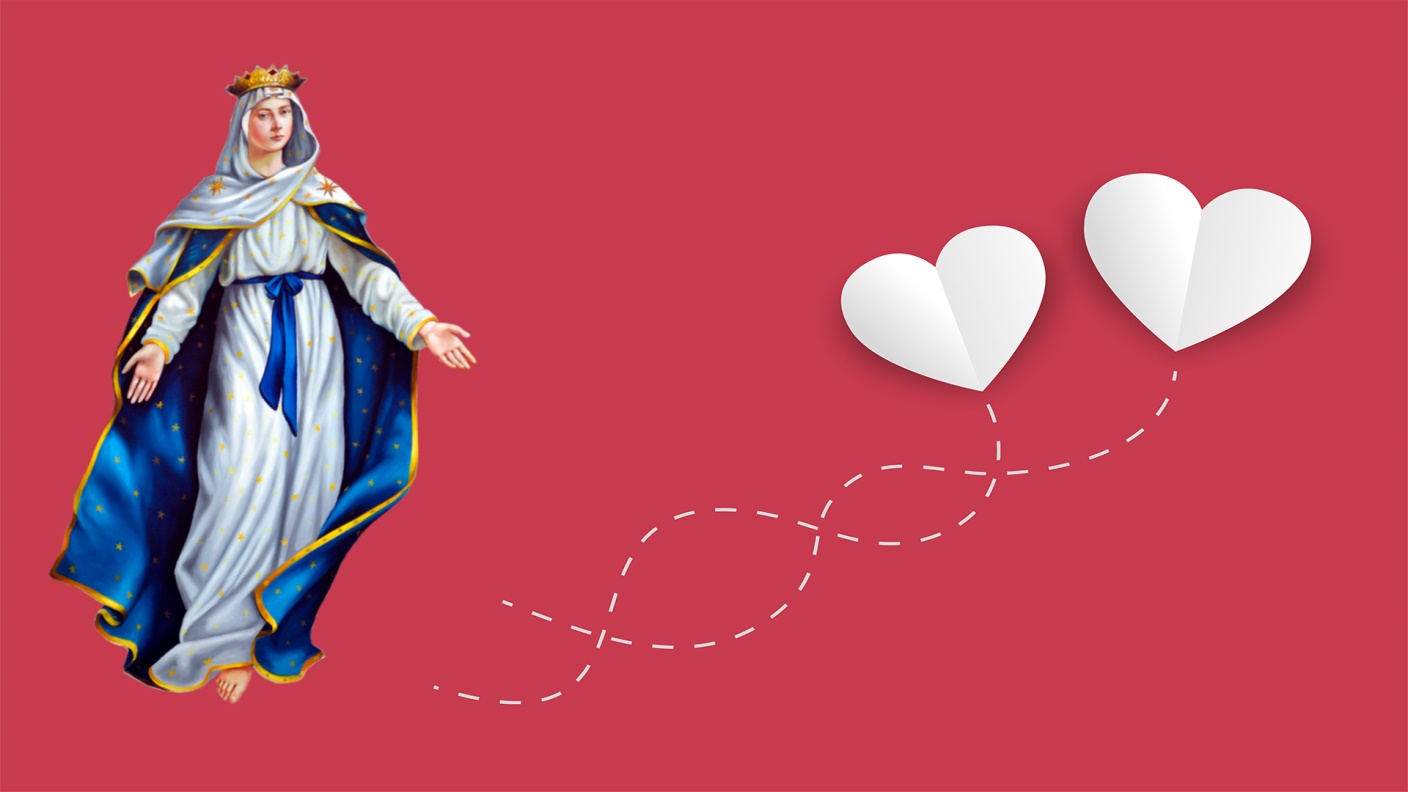